Einführungsveranstaltung
Bachelor of Arts: Germanistik
Bachelor of Education: Deutsch
Bachelor of Science WiPäd: Deutsch
Prof. Dr. Sabine Obermaier
Fühlen Sie sich vielleicht so?
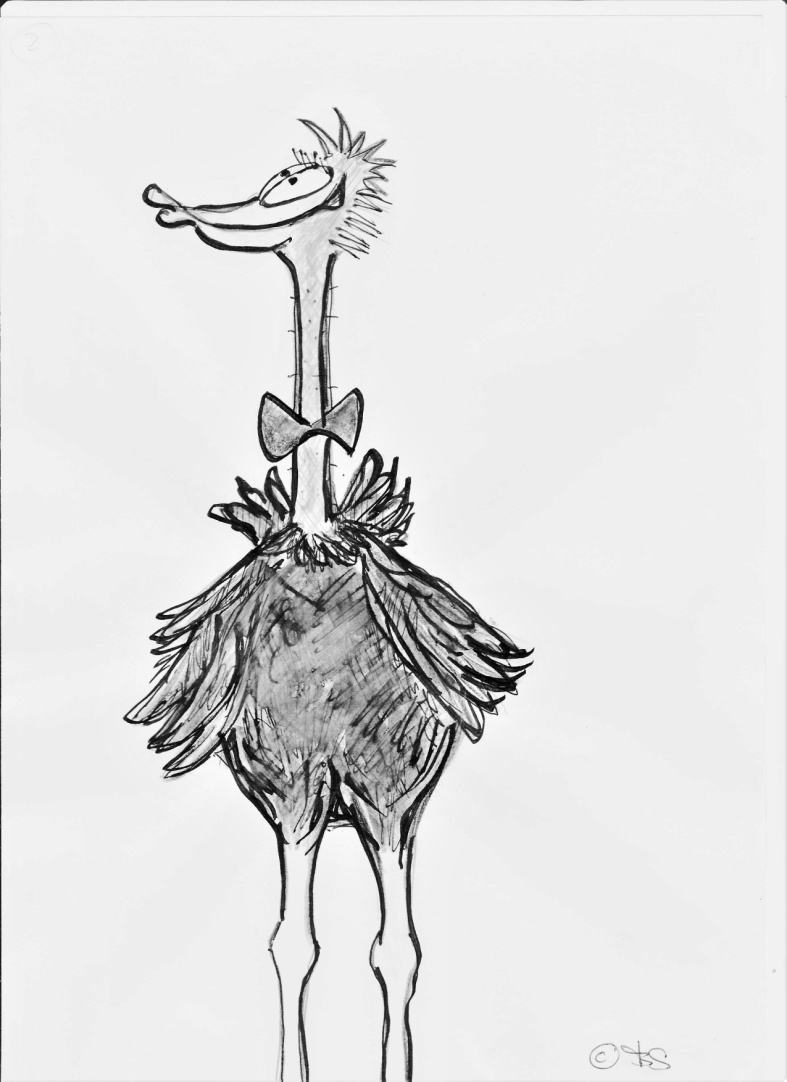 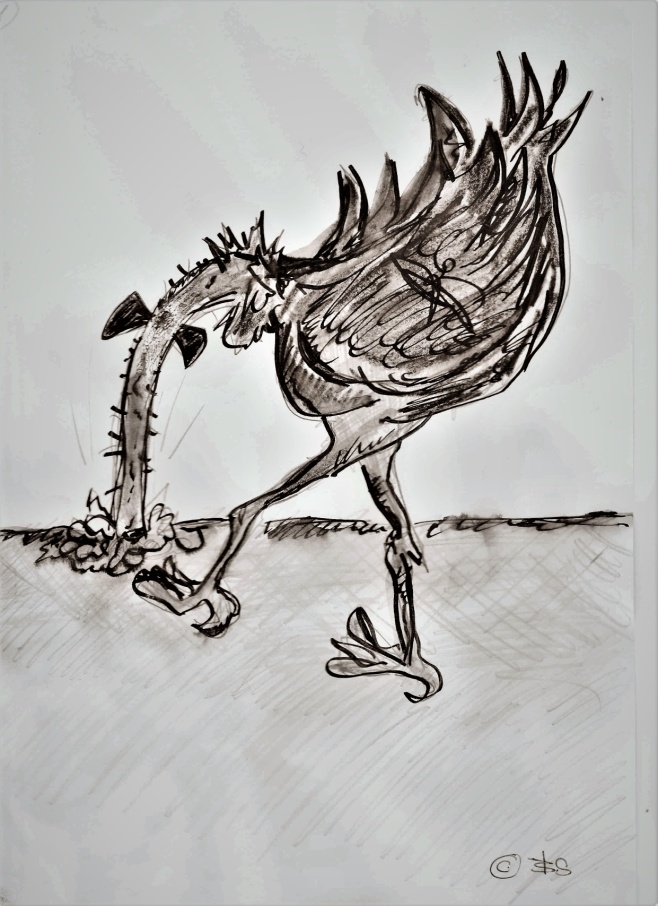 Wir wollen, dass Sie so 
	diese Einführungs-veranstaltung wieder verlassen!
Themen der heutigen Einführung
Infos zum Fach Germanistik / Deutsch
Die Fachschaft Germanistik stellt sich vorInstagram: fachschaft_germanistik_mainz
Info-Veranstaltungen für Erstis zum Webportal JOGU-StINe
Di, 09. April 2024, 11:00-12:00 Uhr, Hörsaal N1 (Muschel)
Di, 09. April 2024, 16:00-17:00 Uhr, Hörsaal N1 (Muschel) 

https://www.studium.uni-mainz.de/studienstart/efw-faecheruebergreifend/#jogu-stine
Germanistik/Deutsch: Fachgliederung
Sprachwissenschaft
Literaturwissenschaft
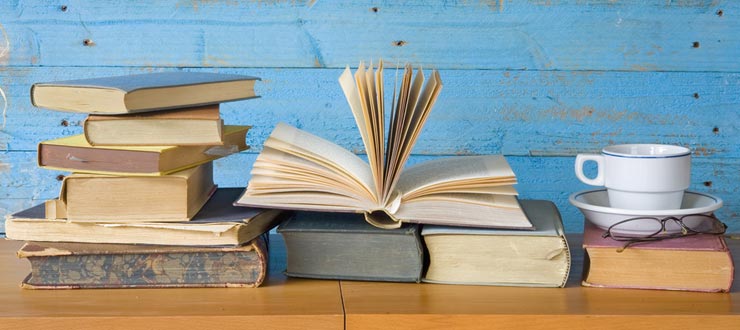 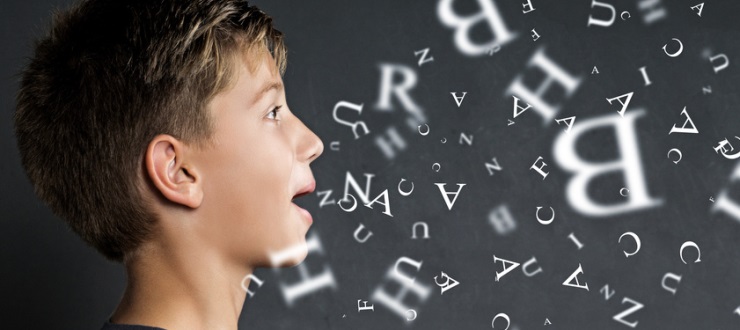 Bildnachweis: https://www.master-and-more.de/master-sprachwissenschaft/https://www.master-and-more.de/master-literaturwissenschaft/
Germanistik/Deutsch: Fachgliederung
Sprachwissenschaft
HistorischeSprachwissenschaft
Literaturwissenschaft
Ältere deutscheLiteraturgeschichte
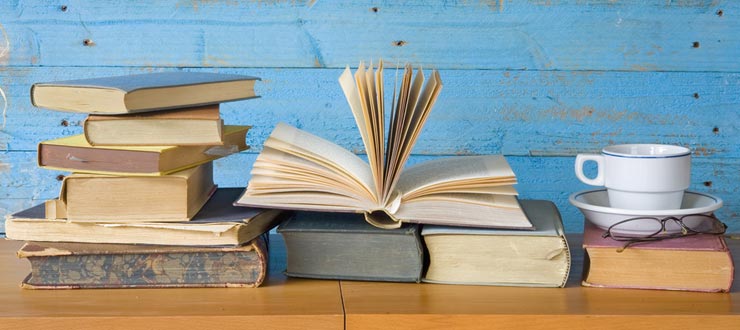 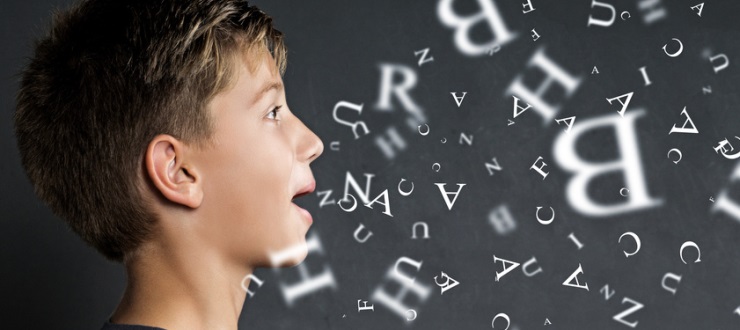 Fachdidaktik
Deskriptive Sprachwissenschaft
Neuere deutscheLiteraturgeschichte
Bildnachweis: https://www.master-and-more.de/master-sprachwissenschaft/https://www.master-and-more.de/master-literaturwissenschaft/
Studienabschlüsse
Master of Arts-Abschlüsse
Master ofArts
in diversen Varianten
Mai2
Master ofEducation
Deutsch alsFremdsprache/Zweitsprache
Mittelalter-und Früh-neuzeit-Studien
TNGS
Bachelor of Arts
Germanistik
Bachelor of Education
Deutsch
Wechsel möglich:je früher, desto problemloser
34/38
Wichtig!
Bei Wechsel von 
Studienort
Studienfach
Studiengang

Bitte zur Anerkennung der Studienleistungen
unbedingt Studienfachberatung aufsuchen!
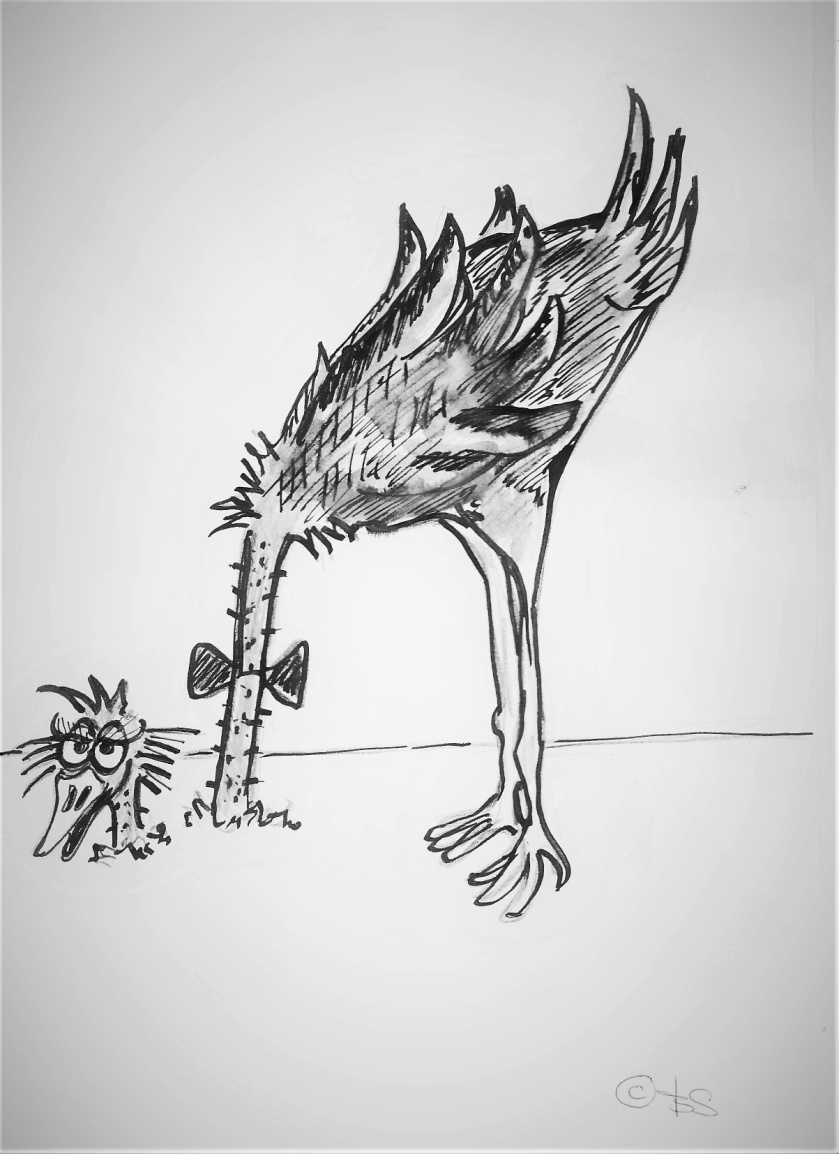 Aufbau des Studiums
Studienjahre – Semester – Module
B.Ed. Deutsch / B.Sc. WiPäd
Einführungsphase
Aufbauphase
Vertiefungsphase
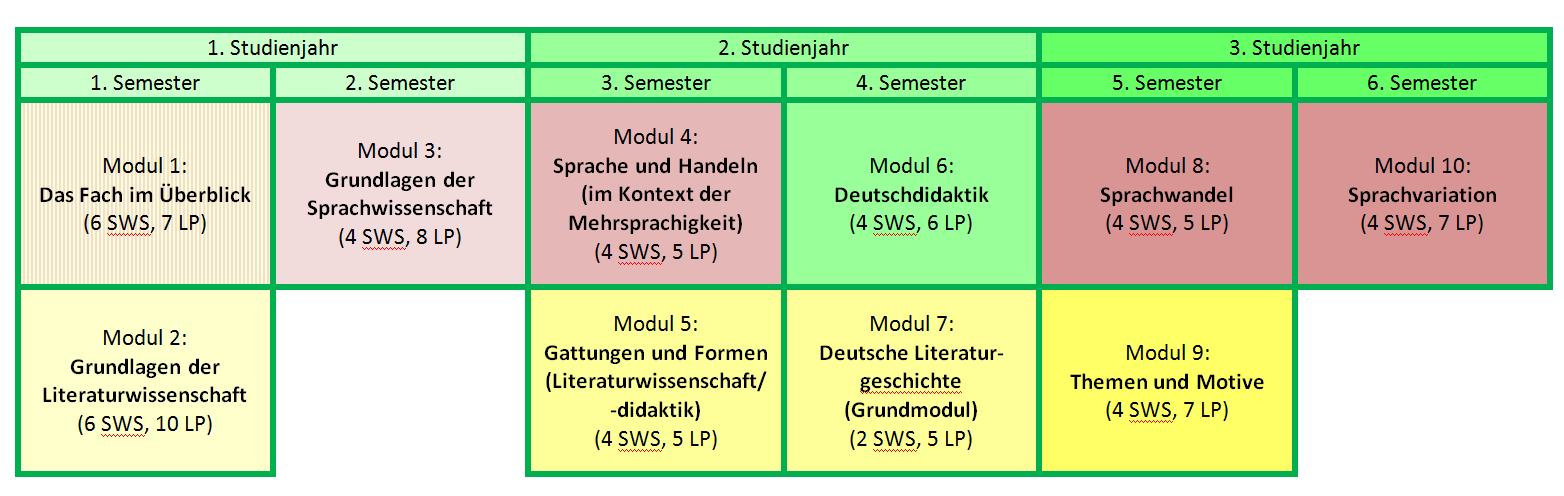 Ein Modul umfasst in der Regel mehrere Lehrveranstaltungen (= LV)und schließt mit einer Modulprüfung ab. Ein Modul wird in der Regel innerhalb eines Semesters abgeschlossen.
B.A. Germanistik, Kernfach
Einführungsphase
Aufbauphase
Vertiefungsphase
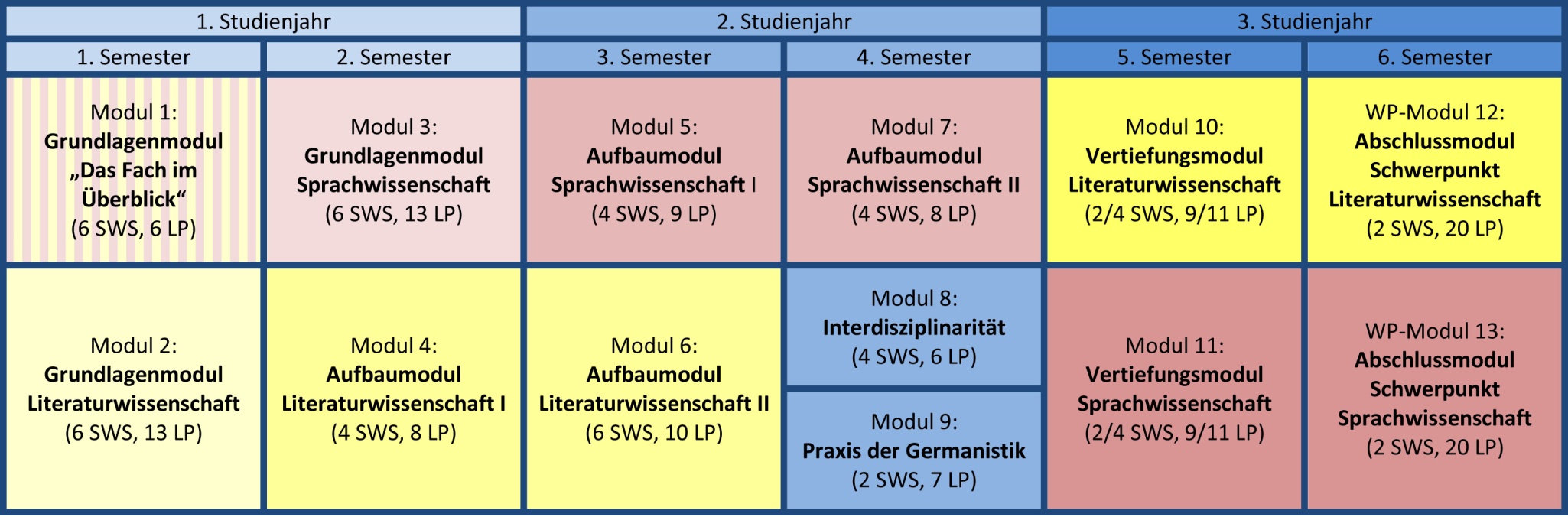 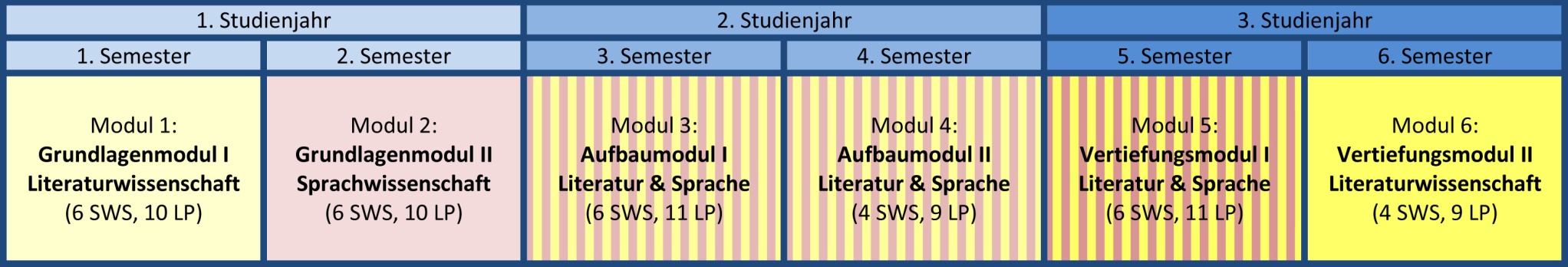 B.A. Germanistik, Beifach
Einführungsphase
Aufbauphase
Vertiefungsphase
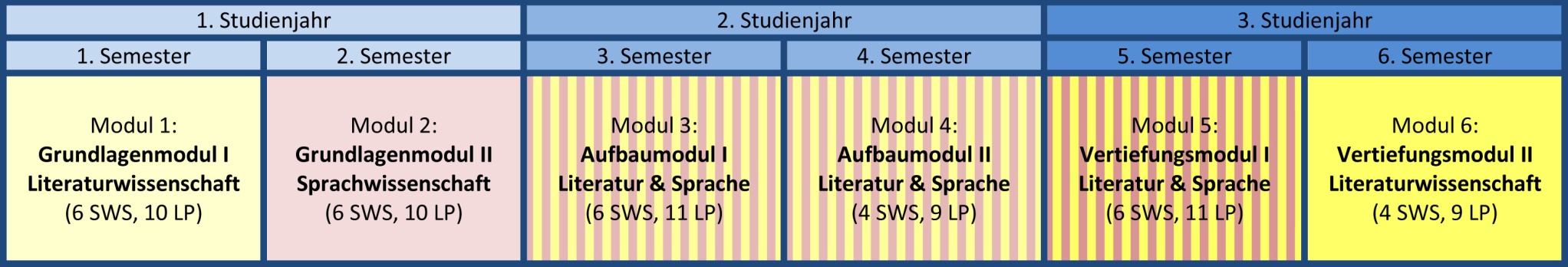 Aufbau der Module
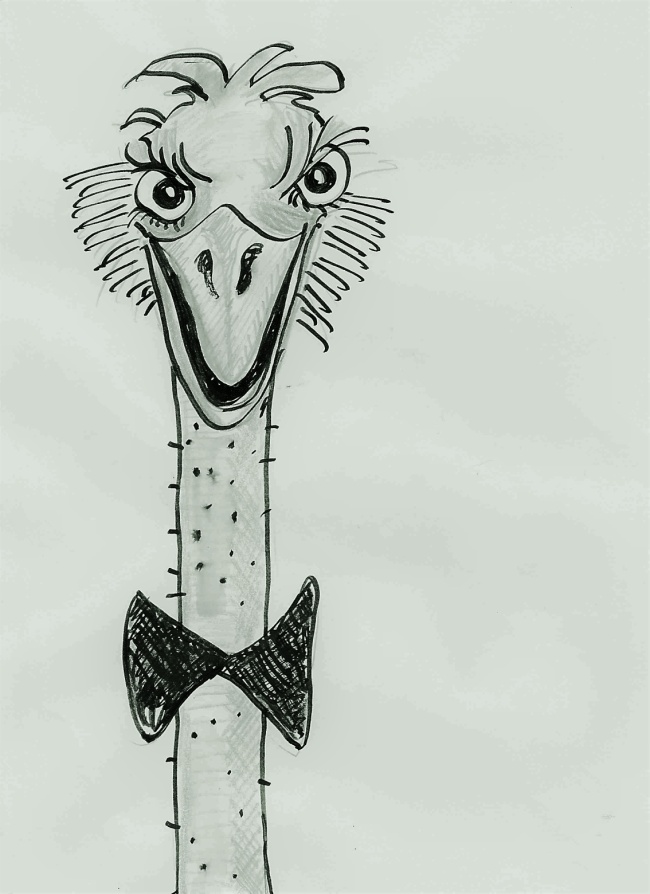 Lehrveranstaltungstypen – Pflicht/Wahlpflicht – Semesterwochenstunde – Leistungspunkte
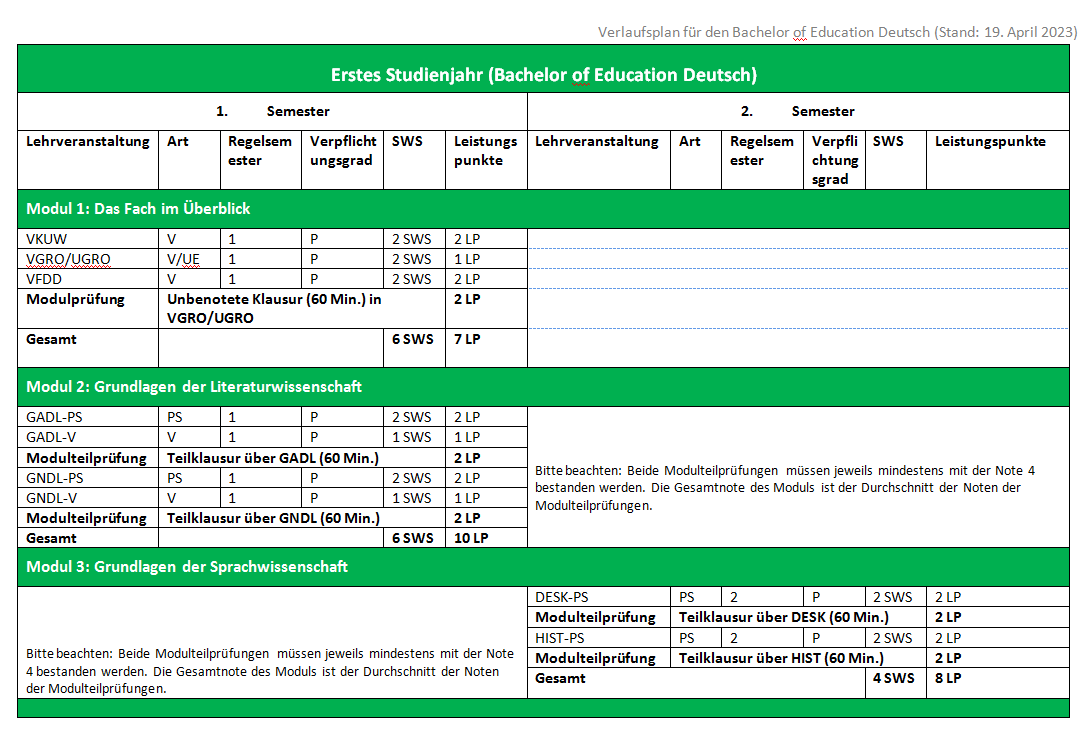 Verlaufspläne unter:
www.germanistik.uni-mainz.de 
Rubrik: Studium > Studiengänge
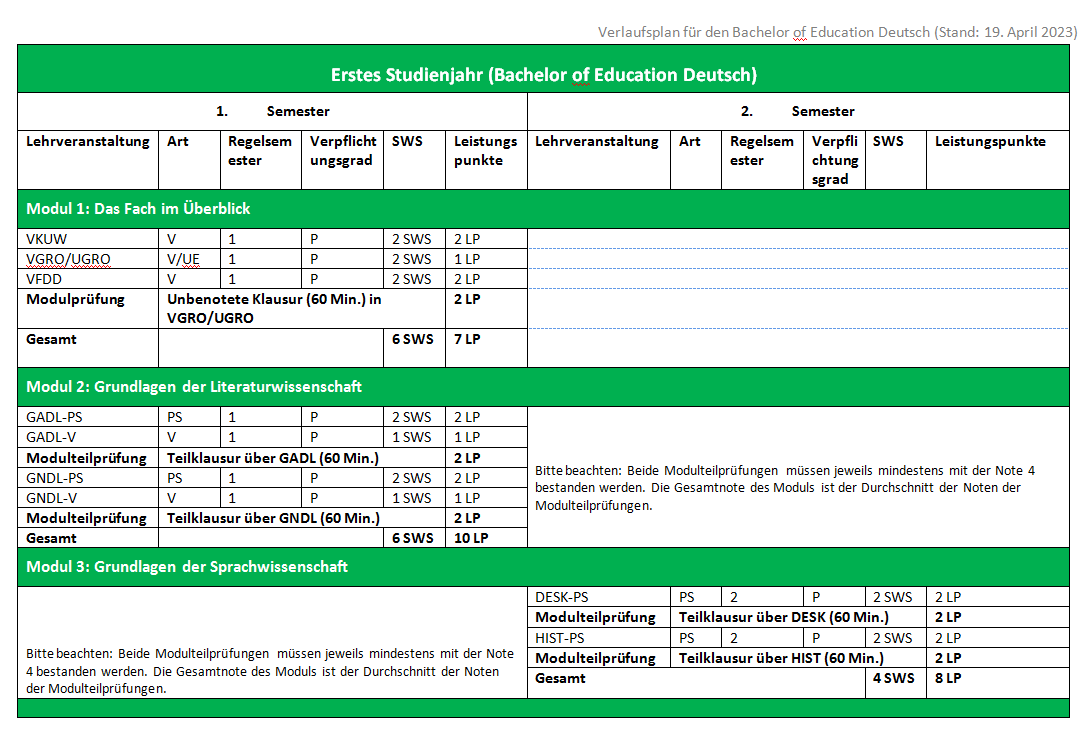 Lehrveranstaltungskennung

z.B.
VKUW 		= Vorlesung Kulturwissenschaft
VGRO/UGRO 	= Vorlesung/Übung Grammatik und Orthographie
VFDD		= Vorlesung Das Fach Deutsch und seine Didaktik

GADL-PS/-V 	= Proseminar/Vorlesung		   Grundlagen Ältere deutsche Literatur
GNDL-PS/-V 	= Proseminar/Vorlesung 		   Grundlagen Neuere deutsche Literatur
Abkürzungsverzeichnis am Ende der Verlaufspläne!
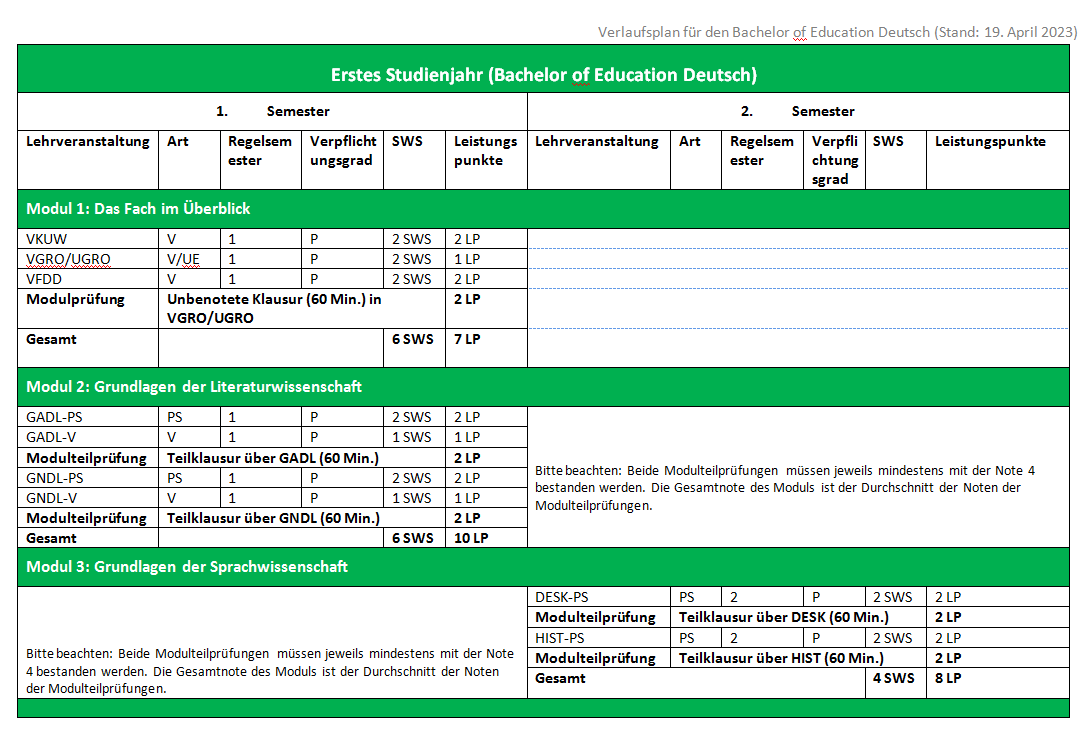 Lehrveranstaltungstypen

V	= Vorlesung: Überblick durch Dozent:innen-Vortrag

PS 	= Proseminar: ‚klassischer‘ Unterricht, Einführungsniveau          		(max. 45 Studierende)
S 	= Seminar: fortgeschritteneres Niveau 		(max. 30 Studierende)
UE 	= Übung: anwendungsorientiert 		(max. 45 Studierende)

Tutorium = Begleitveranstaltung zum Proseminar, geleitet durchStudierende höheren Semesters
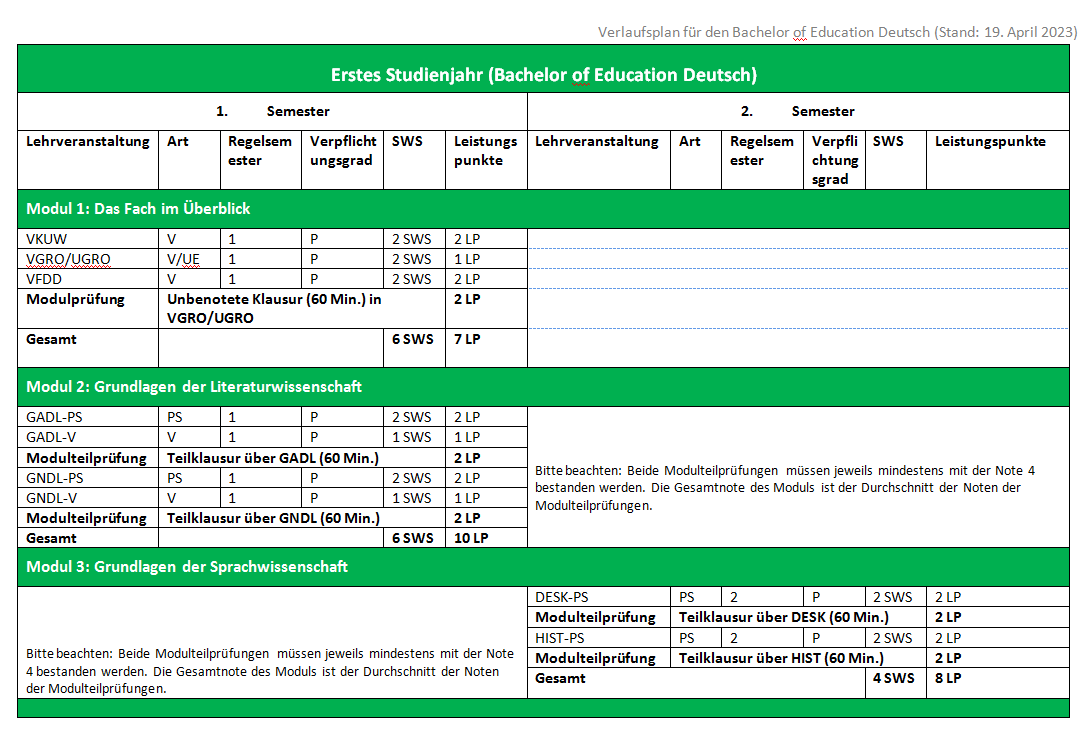 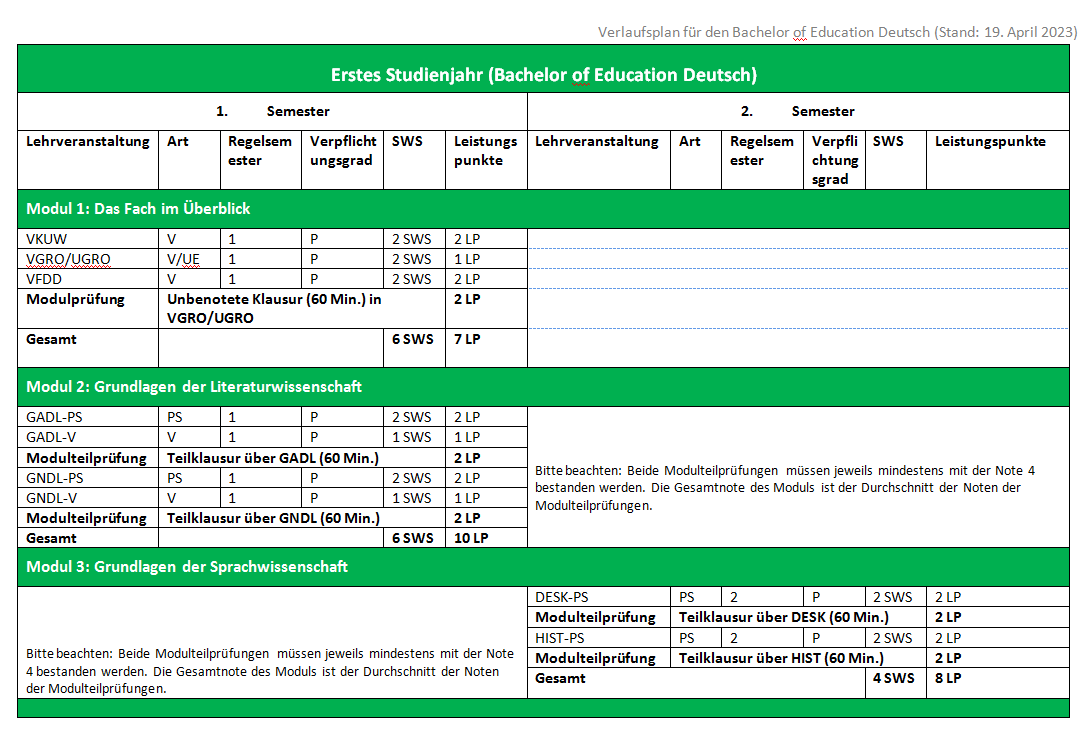 Verpflichtungsgrad

P = Pflicht
Diese Lehrveranstaltung muss besucht werden.

WP = Wahlpflicht
Es besteht Auswahlmöglichkeit zwischen verschiedenen Lehr-veranstaltungen.
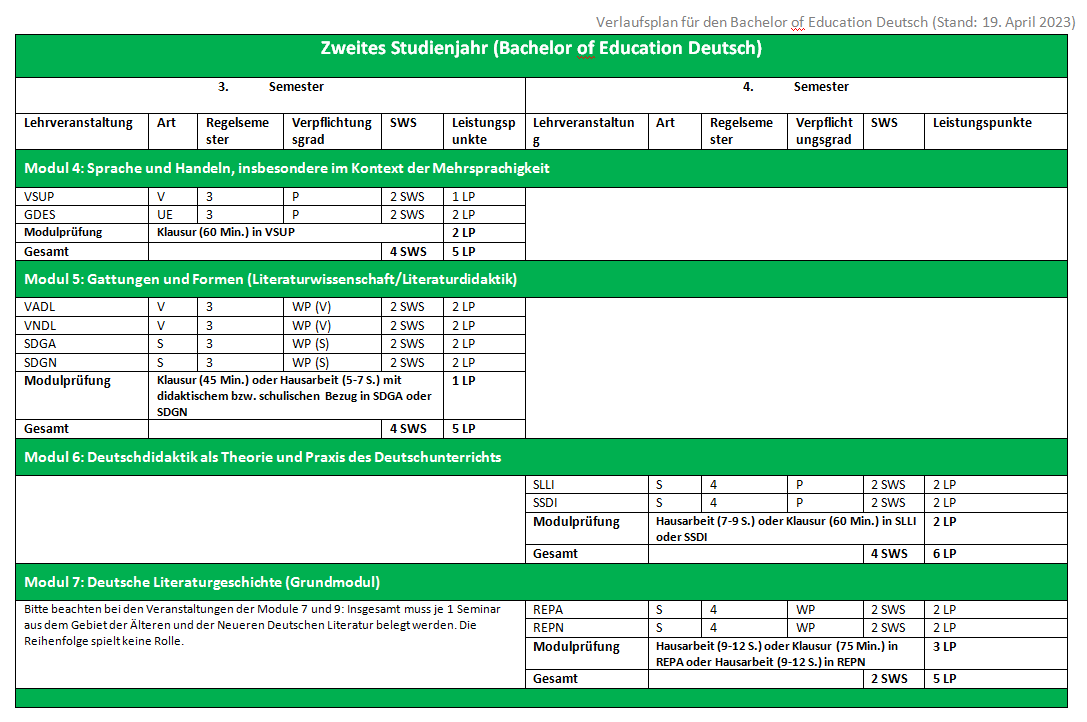 Achtung bei Wahlpflicht!  -  hier:
1 V(orlesung) und 1 S(eminar) sind gefordert.
Wichtig: Verteilungsregeln beachten!
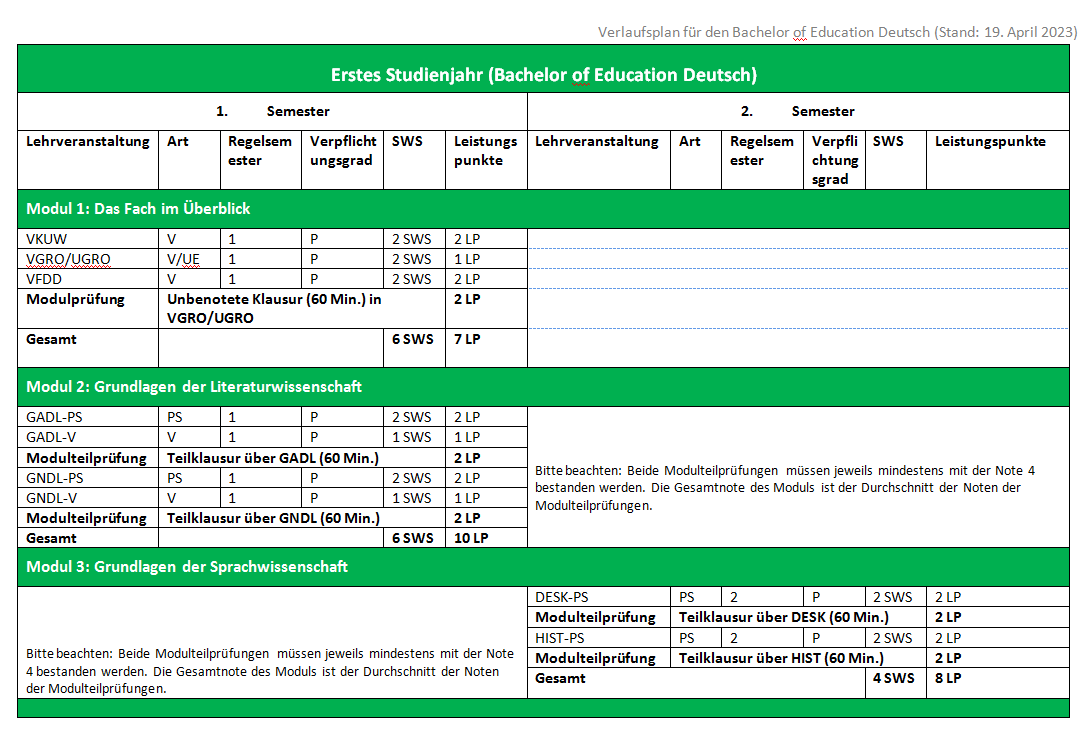 SWS = Semesterwochenstunde Semesterwochenstunde: Stunde pro Woche pro Semester
Beispiel: Besuch eines 2-std. Seminars (= 90 min) das ganze Semester hindurch (d.h. fürca. 14 Wochen) = 2 SWS
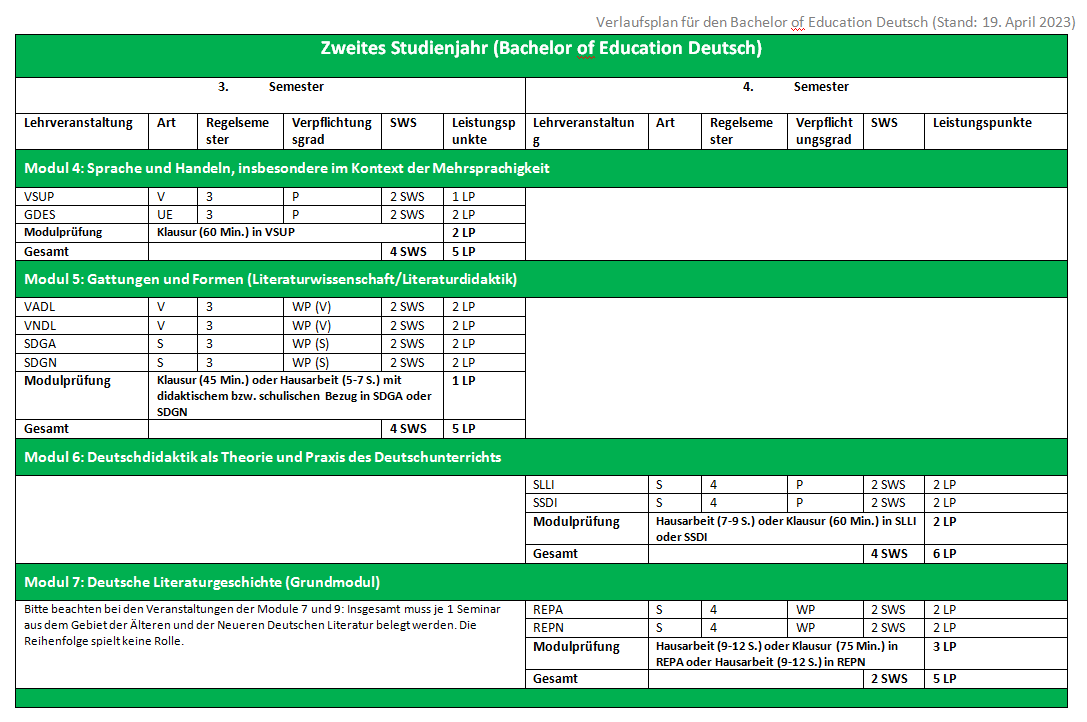 Achtung bei Wahlpflicht!
Summe der SWS beachten!
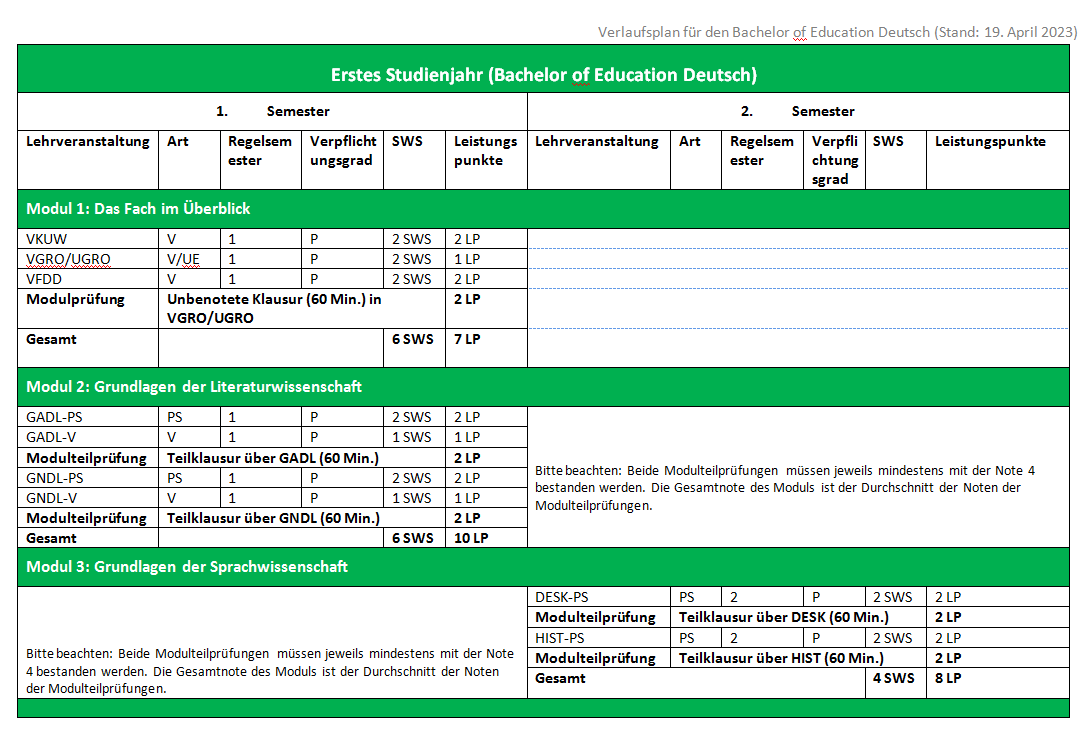 Leistungspunkte

orientiert am European Credit Transfer System (ECTS): berechnet nach dem Aufwand, der für eine Lehrveranstaltung oder Prüfungsleistung erbracht werden muss

Beispiele:
 Vorlesung ohne Studienleistung:     1 LP
 (Pro-)Seminar: je nach    Anforderungen 2-3 LP
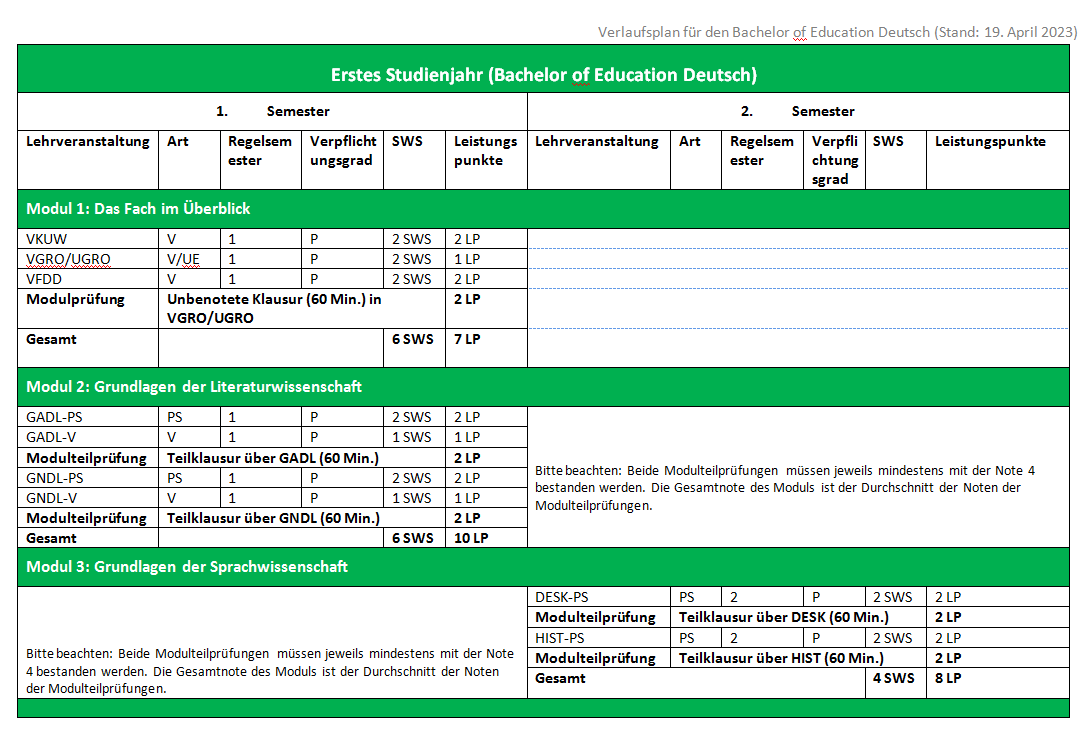 zu unterscheiden:
Studienleistung = Aktive Teilnahme: 
     eine Leistung, die im Rahmen einer Lehrveranstaltung     
     erbracht wird (Referat, Klausur, Übungsaufgabe...)
Wichtig: bei Inaktivität => keine Zulassung zur Modulprüfung!
Prüfungsleistung: 
     eine Leistung, die im Rahmen der Modul- oder Abschluss-         prüfung erbracht wird (z.B. Klausur oder Hausarbeit)
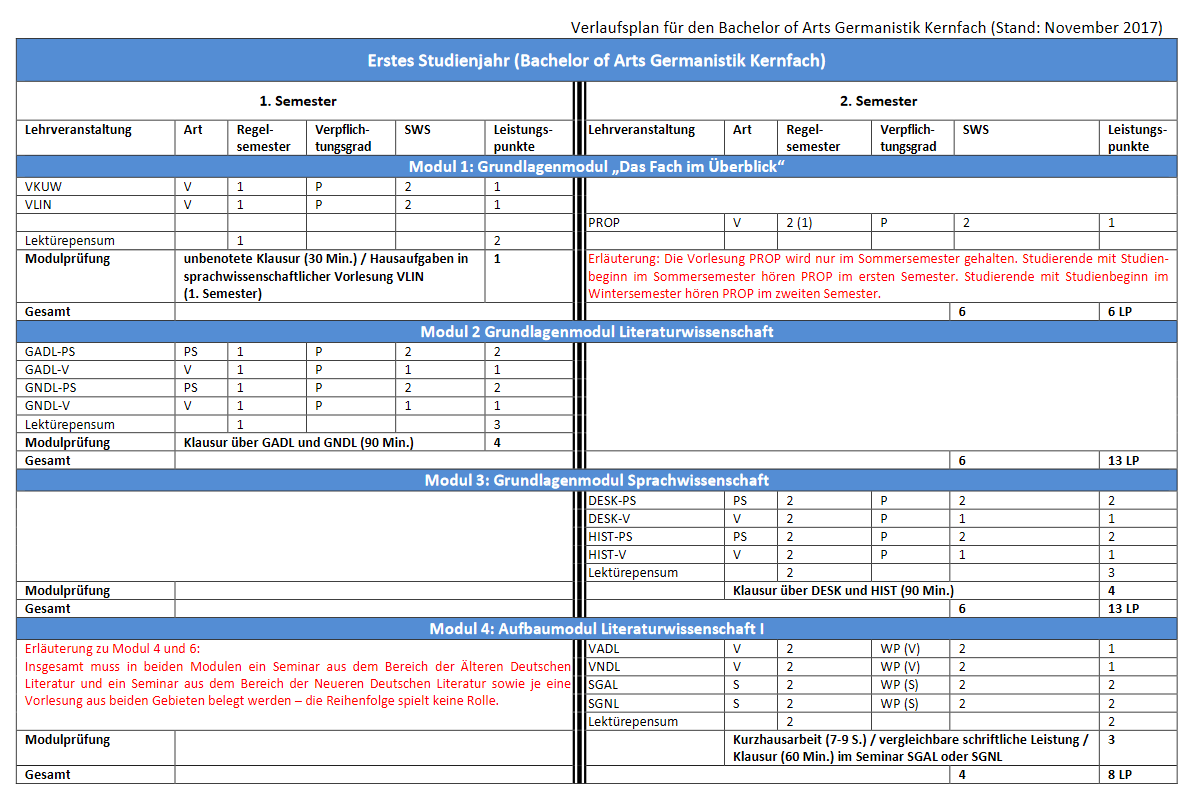 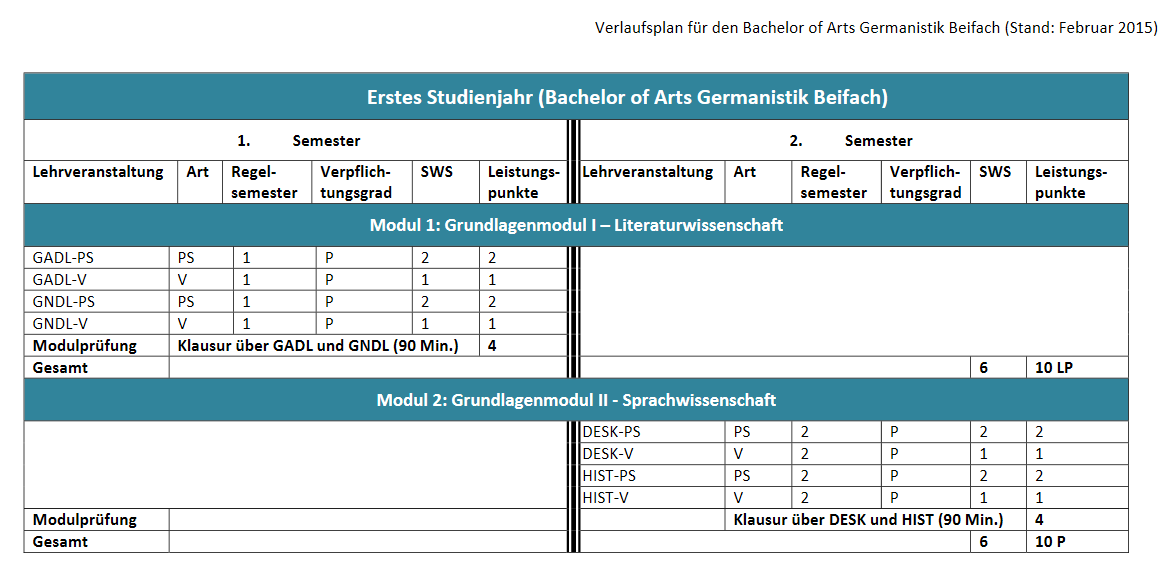 Ihre Eigenverantwortung:
Bitte achten Sie darauf, dass Sie genau die von Ihrer Prüfungsordnung geforderten Leistungen erbringen; in den Lehrveranstaltungen sitzen Teil-nehmer/innen aus verschiedenen Studiengängen!
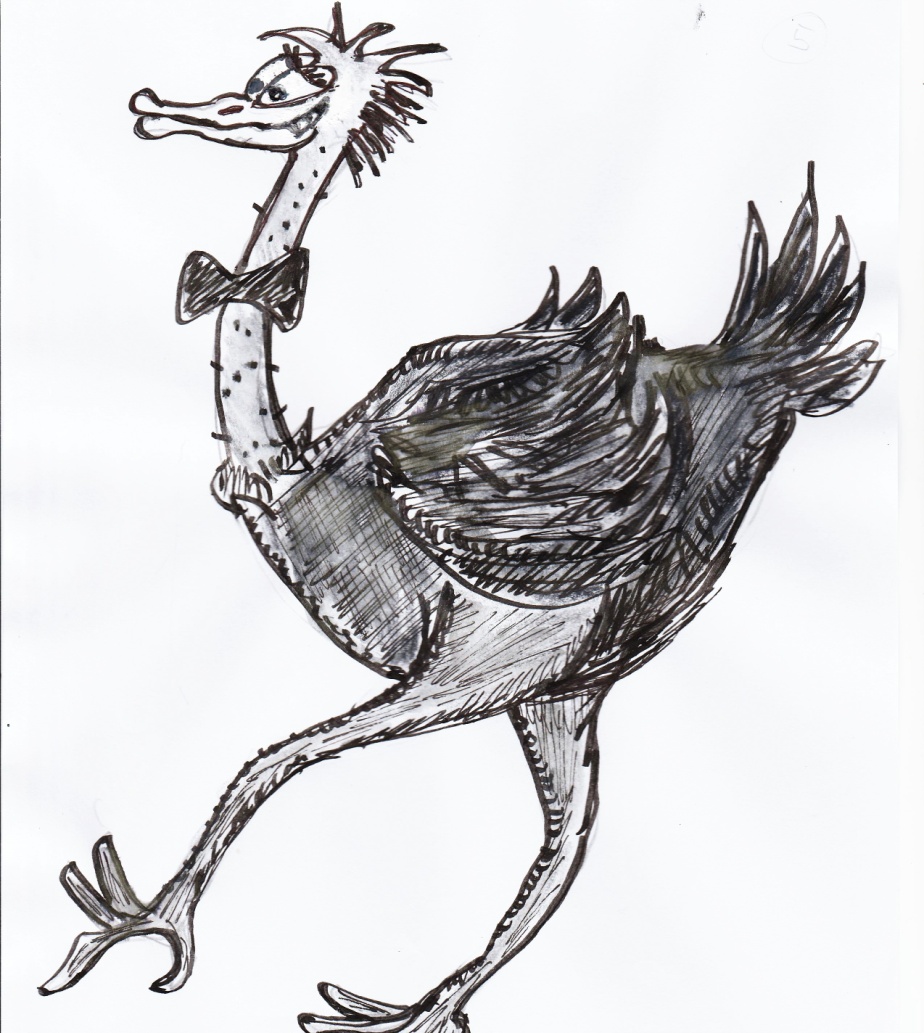 Erste Schritte
Was muss ich im ersten Semester belegen?
Übersicht: Programm für 1. Jahr
BA Kernfach (KF)	      BA Beifach (BF)	      BEd/BSc Wipäd
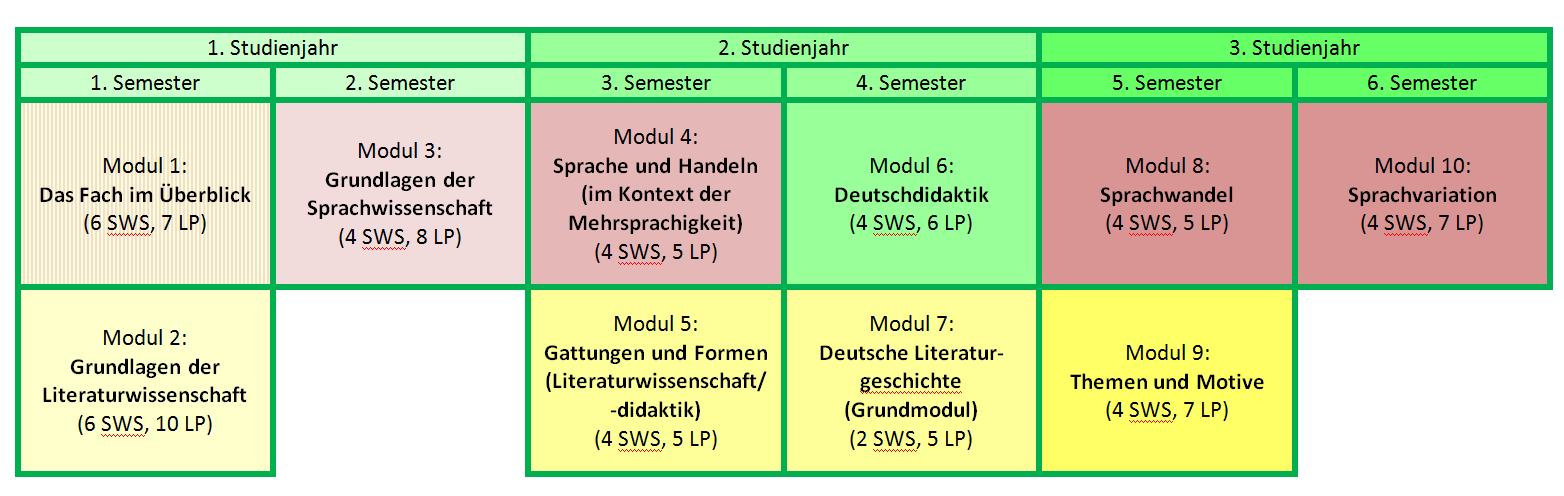 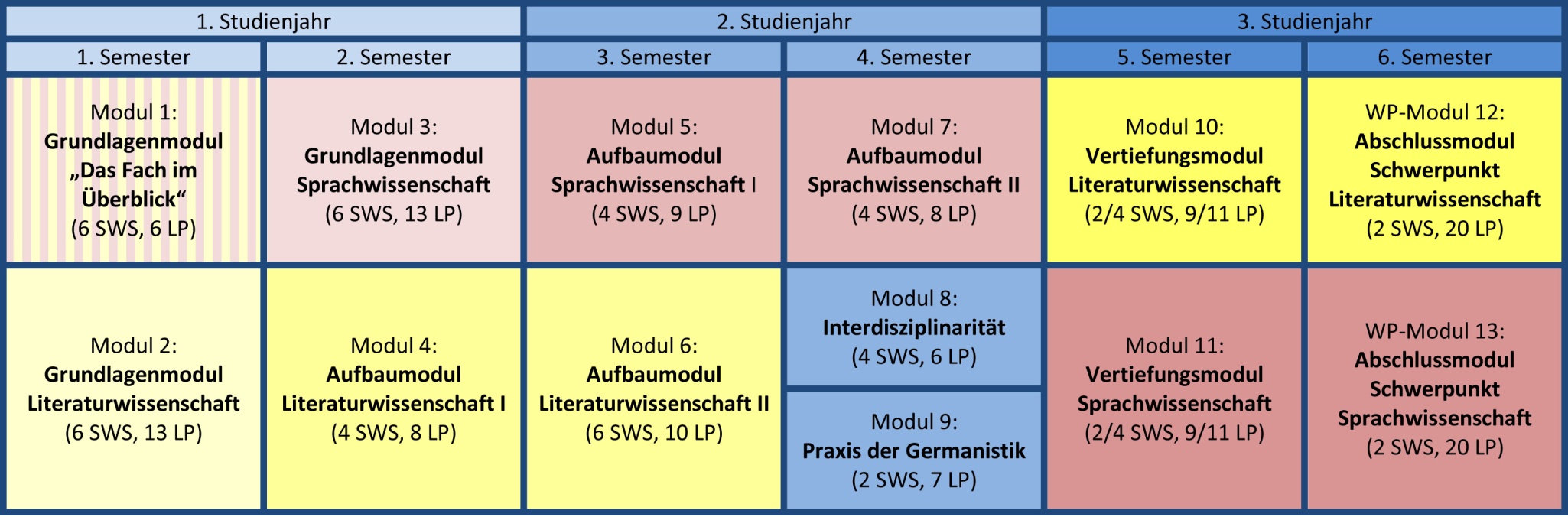 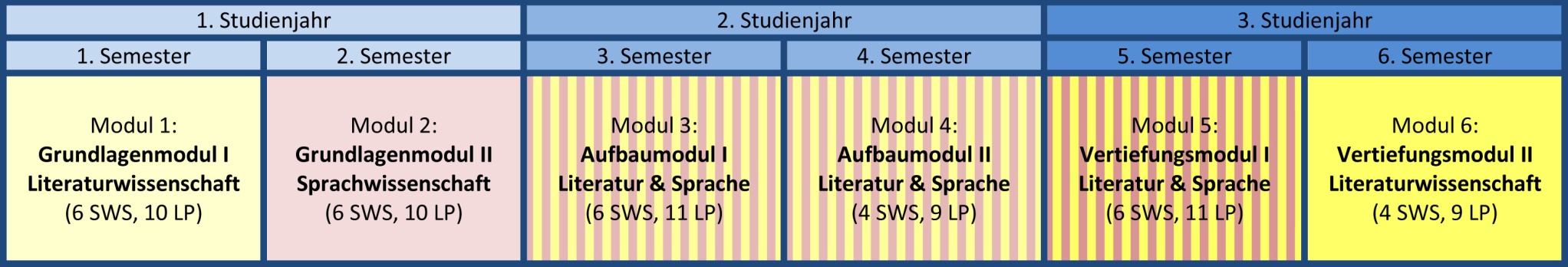 B.Ed. / B.Sc. WiPäd (neue PO):Programm für das 1. Semester
Modul „Das Fach im Überblick“
VKUW – V:  Kulturwissenschaft(2 SWS, 2 LP; Pflicht) 
VGRO/UGRO – V/Ü: Grammatik und Orthographie(2 SWS, 1 LP; Pflicht) 
VFDD – V: Das Fach Deutsch und seine Didaktik (2 SWS, 2 LP; Pflicht)
	
Modulprüfung: Klausur (60 Min.) in VGRO/UGRO (2 LP, unbenotet)
[Speaker Notes: RVLK: Vorlesung zur Einführung in die Kulturwissenschaft; „Die Vorlesung erläutert verschiedene Kulturbegriffe und Kulturtheorien mit Blick auf deren literaturwissenschaftliche Relevanz. Sie bietet unter diesem Aspekt einen Überblick über grundlegende kulturwissenschaftliche Konzepte, Themen und Methoden und entfaltet diese an Beispielen aus der Literaturgeschichte.“
VLIN: „Was ist eigentlich Sprachwissenschaft? Mit welchen Gegenständen beschäftigen sich Sprachwissenschaftler? Und mithilfe welcher Methoden? Diese Vorlesung bietet einen grundlegenden Überblick über zentrale Themen und Methoden der deskriptiven und der historischen Sprachwissenschaft. Sie bildet die Grundlage für die Auseinandersetzung mit Sprache in den Einführungen in die deskriptive Sprachwissenschaft (VDFO, VDIN) und die historische Sprachwissenschaft (HIST) im zweiten und dritten Semester. Behandelt werden * die historische Dimension der Sprache, * die Kerngebiete der Sprachwissenschaft (Phonetik und Phonologie, Morphologie, Syntax, Semantik, Pragmatik), * allgemeine und fachspezifische wissenschaftliche Methoden.“
PROP: SoSe 2014: narratologische Prinzipien und Verfahren für die drei traditionellen Großgattungen Epik/Roman, Drama und Lyrik
älteres PROP: Geschichte des Lesens und der Schrift von der Antike bis heute, Lesepsychologie etc.]
B.Ed. / B.Sc. WiPäd (neue PO)Programm für das 1. Semester
Modul „Grundlagen Literaturwissenschaft“

GADL-PS – PS: Grundlagen Ältere deutsche Literatur (2 SWS, 2 LP; Pflicht)
GADL-V – V: Grundlagen Ältere deutsche Literatur (1 SWS, 1 LP; Pflicht)

	Modulteilprüfung: 	Klausur (60 Min.) über GADL + GADL-V (2 LP, benotet)

GNDL-PS – PS: Grundlagen Neuere deutsche Literatur (2 SWS, 2 LP; Pflicht)
GNDL-V – V: Grundlagen Neuere deutsche Literatur(1 SWS, 1 LP; Pflicht)

	Modulteilprüfung:	Klausur (60 Min.) über GNDL + GNDL-V (2 LP, benotet)
B.A. Kernfach:Programm für das 1. Semester
Modul „Das Fach im Überblick“
VKUW  - V:  Vorlesung Kulturwissenschaft(2 SWS, 1 LP; Pflicht) 
VLIN - V: Inhalte und Methoden der Sprachwissenschaft (2 SWS, 1 LP; Pflicht) 
PROP - V: Propädeutikum (2 SWS, 1 LP; Pflicht) - wird nur im SoSe angeboten => im 1. oder 2. Semester zu besuchen!

	Modulprüfung: 	Klausur (30 Min.) oder Hausaufgaben in VLIN  			(1 LP, unbenotet)
[Speaker Notes: RVLK: Vorlesung zur Einführung in die Kulturwissenschaft; „Die Vorlesung erläutert verschiedene Kulturbegriffe und Kulturtheorien mit Blick auf deren literaturwissenschaftliche Relevanz. Sie bietet unter diesem Aspekt einen Überblick über grundlegende kulturwissenschaftliche Konzepte, Themen und Methoden und entfaltet diese an Beispielen aus der Literaturgeschichte.“
VLIN: „Was ist eigentlich Sprachwissenschaft? Mit welchen Gegenständen beschäftigen sich Sprachwissenschaftler? Und mithilfe welcher Methoden? Diese Vorlesung bietet einen grundlegenden Überblick über zentrale Themen und Methoden der deskriptiven und der historischen Sprachwissenschaft. Sie bildet die Grundlage für die Auseinandersetzung mit Sprache in den Einführungen in die deskriptive Sprachwissenschaft (VDFO, VDIN) und die historische Sprachwissenschaft (HIST) im zweiten und dritten Semester. Behandelt werden * die historische Dimension der Sprache, * die Kerngebiete der Sprachwissenschaft (Phonetik und Phonologie, Morphologie, Syntax, Semantik, Pragmatik), * allgemeine und fachspezifische wissenschaftliche Methoden.“
PROP: SoSe 2014: narratologische Prinzipien und Verfahren für die drei traditionellen Großgattungen Epik/Roman, Drama und Lyrik
älteres PROP: Geschichte des Lesens und der Schrift von der Antike bis heute, Lesepsychologie etc.]
B.A. Kernfach + Beifach:Programm für das 1. Semester
Modul „Grundlagen Literaturwissenschaft“

GADL-PS – PS: Grundlagen Ältere deutsche Literatur (2 SWS, 2 LP; Pflicht)
GADL-V – V: Grundlagen Ältere deutsche Literatur (1 SWS, 1 LP; Pflicht)
GNDL-PS – PS: Grundlagen Neuere deutsche Literatur (2 SWS, 2 LP; Pflicht)
GNDL-V – V: Grundlagen Neuere deutsche Literatur(1 SWS, 1 LP; Pflicht)

	Modulprüfung:	Klausur (90 Min. > 2 x 60 Min.) über GADL und 			GNDL (4 LP, benotet)
Wie und wann melde ich mich an?
Anmeldung für die Lehrveranstaltungen in 
JOGU-StINe (Studieninformationsnetz)
https://jogustine.uni-mainz.de/
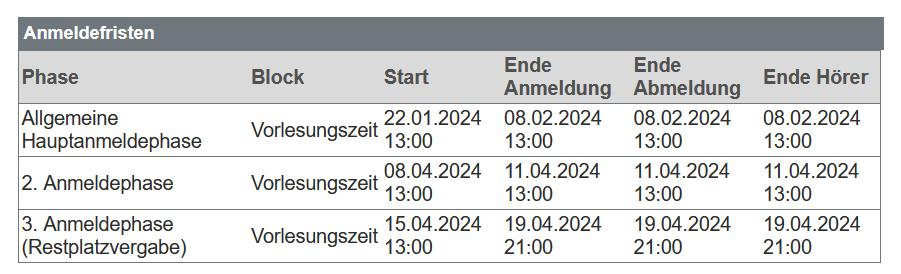 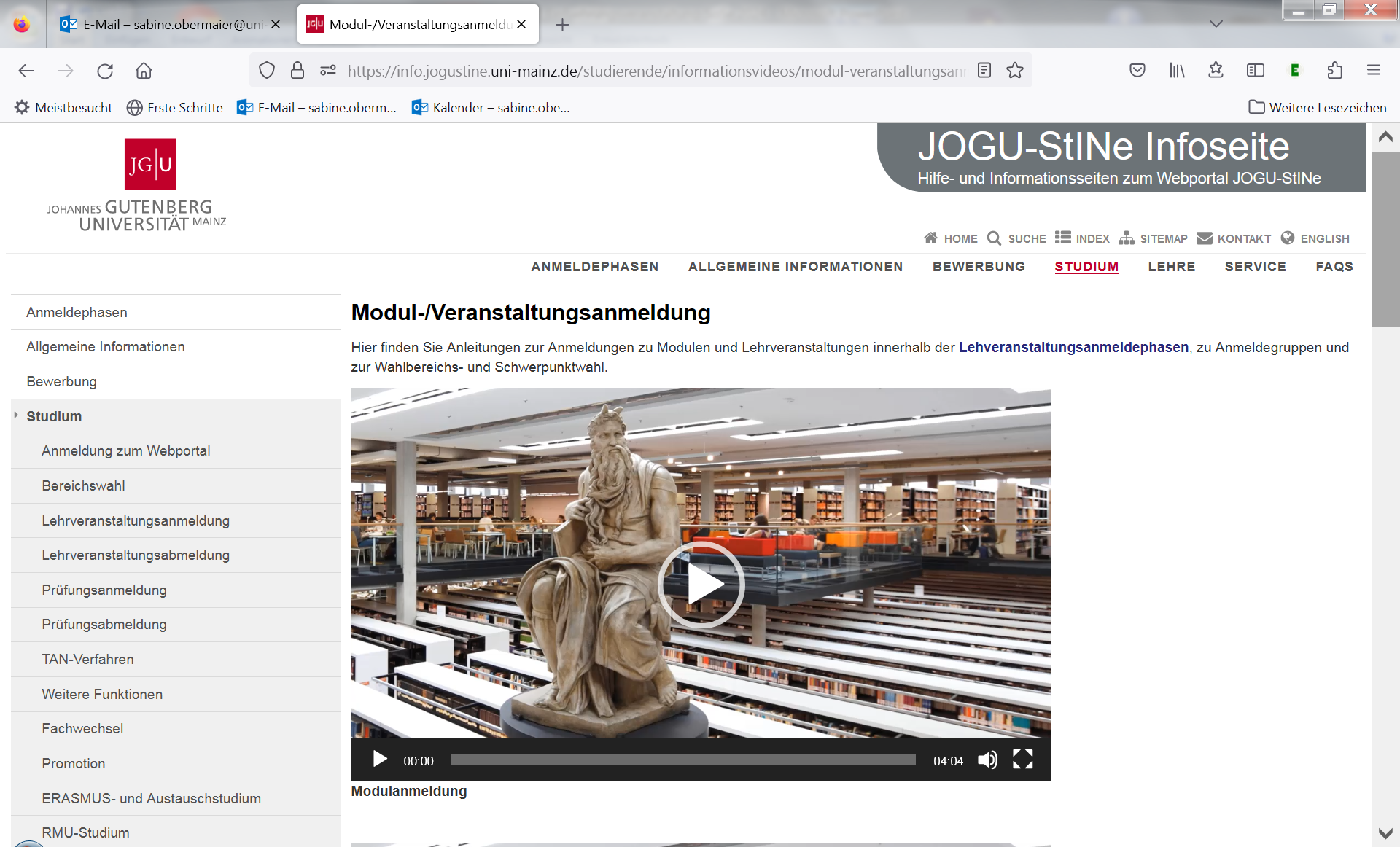 https://info.jogustine.uni-mainz.de/studierende/informationsvideos/modul-veranstaltungsanmeldung/
Achtung! Unterschied:
Lehrveranstaltungsanmeldung≠ Prüfungsanmeldung

Die Anmeldung zu den Modulprüfungen erfolgt erst mehrere Wochen nach Vorlesungsbeginn. Bitte Aushänge beachten!
Die Prüfungsanmeldephasen sind verbindlich: Wenn Sie sich innerhalb der Phase nicht anmelden, können Sie an den Prüfungen nicht teilnehmen. (Trotzdem erbrachte Prüfungsleistungen sind ungültig.)
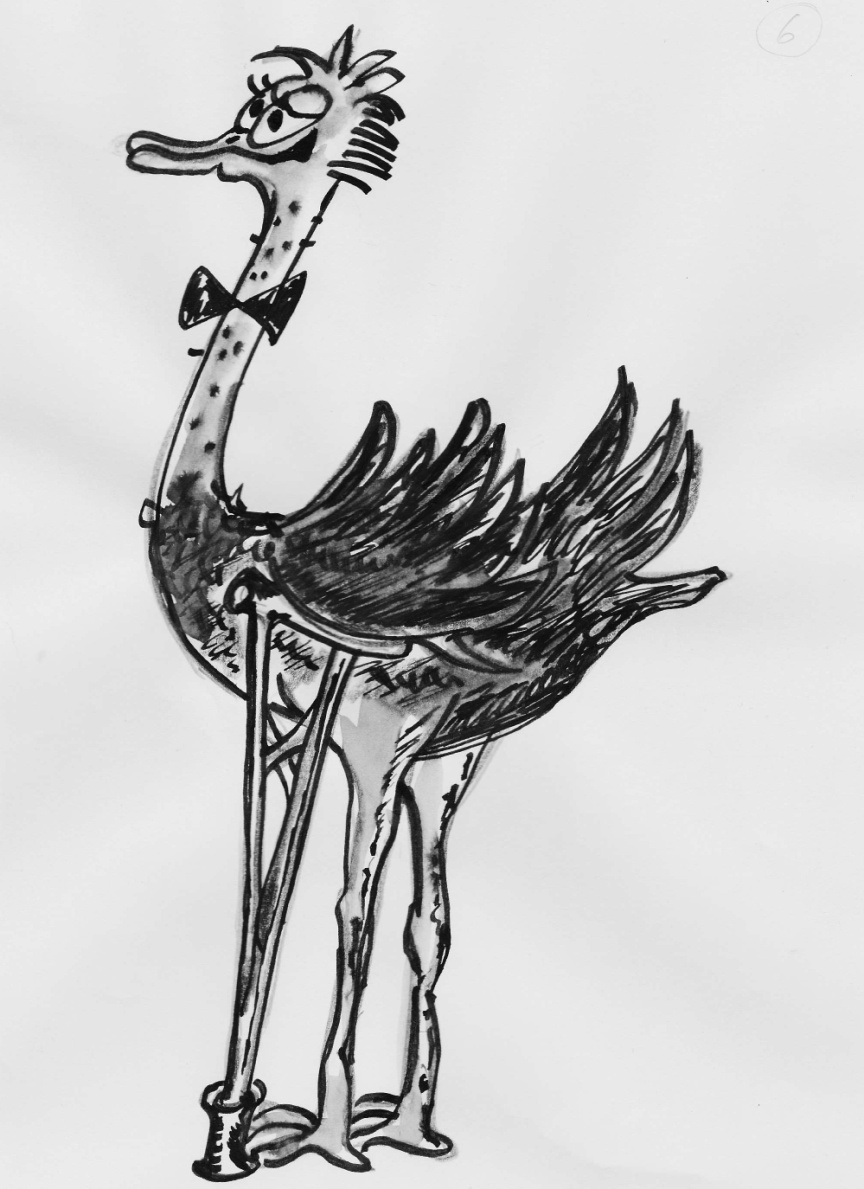 Helfer in der Not
Wo gibt es weitere Informationen?
Dieses hilfreiche Blatt finden Sie unter: 
https://www.germanistik.uni-mainz.de/studienfachberatung/studienfachberatung-deutsch-germanistik/

Orientierung für Erstsemester: Orientierungshilfen
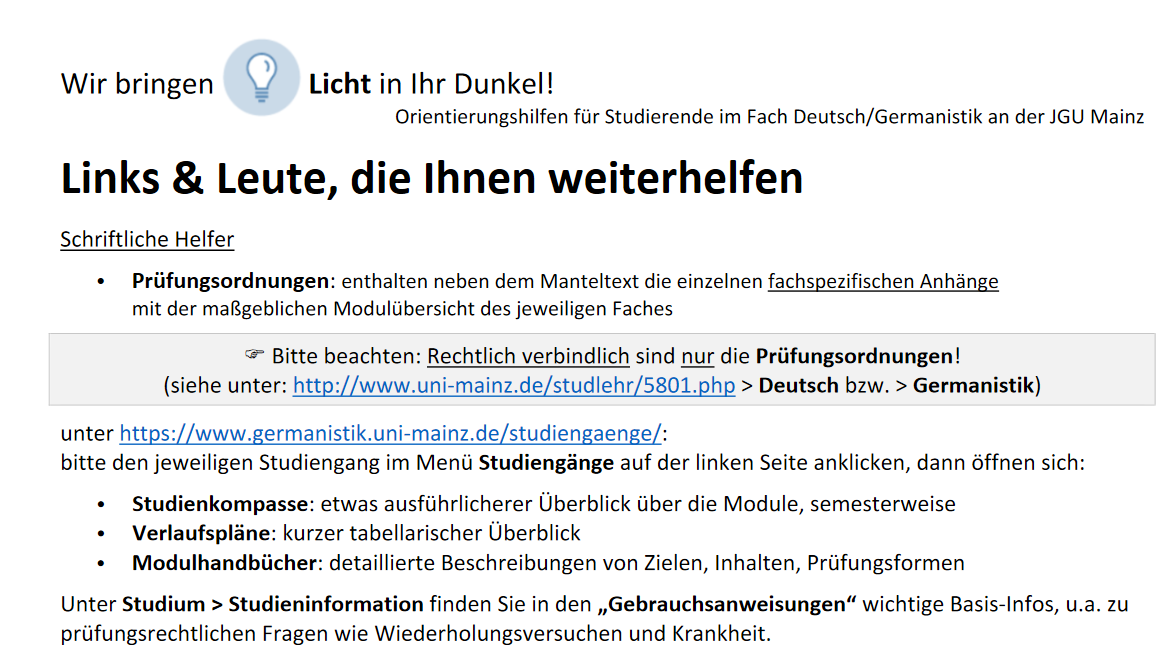 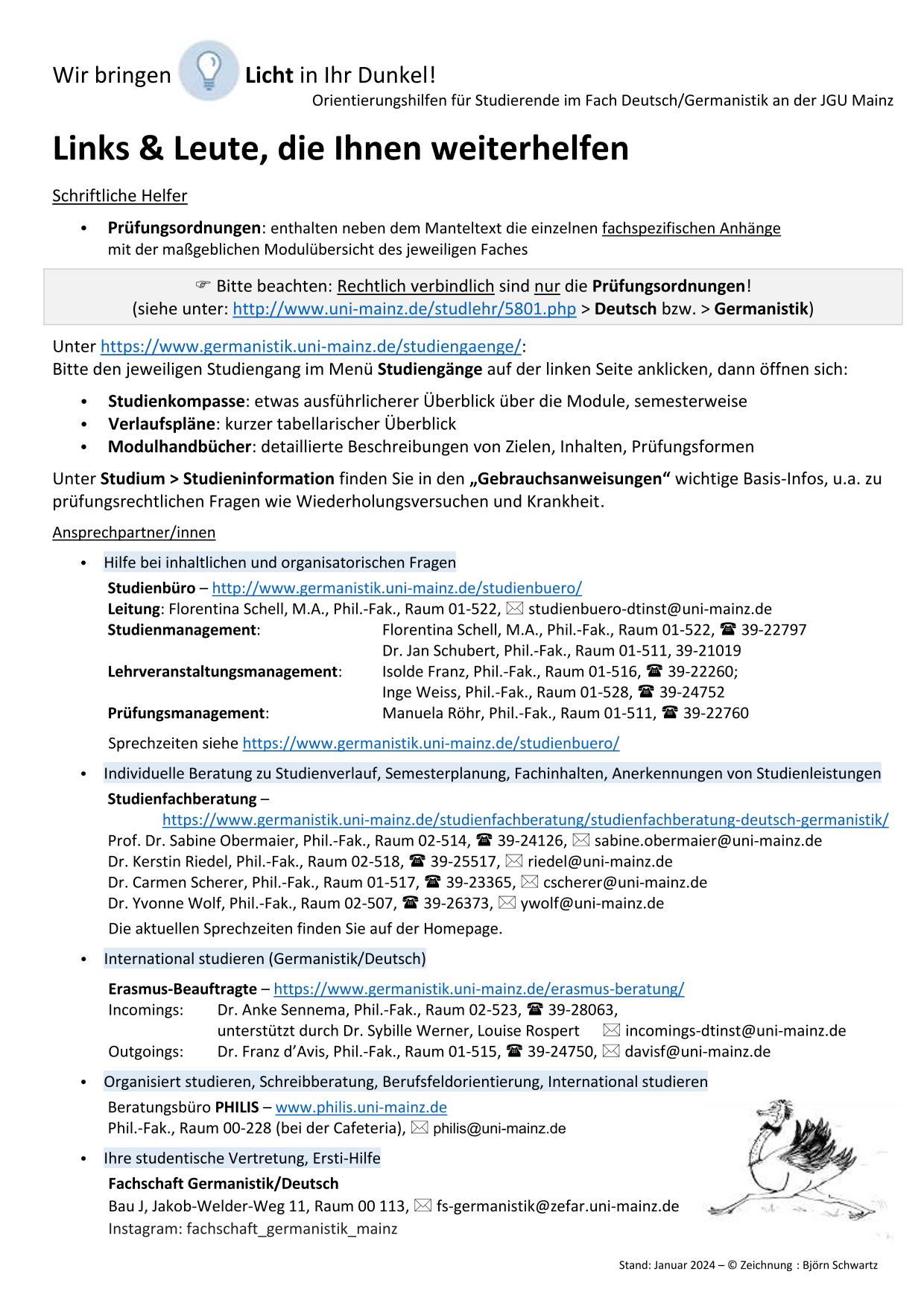 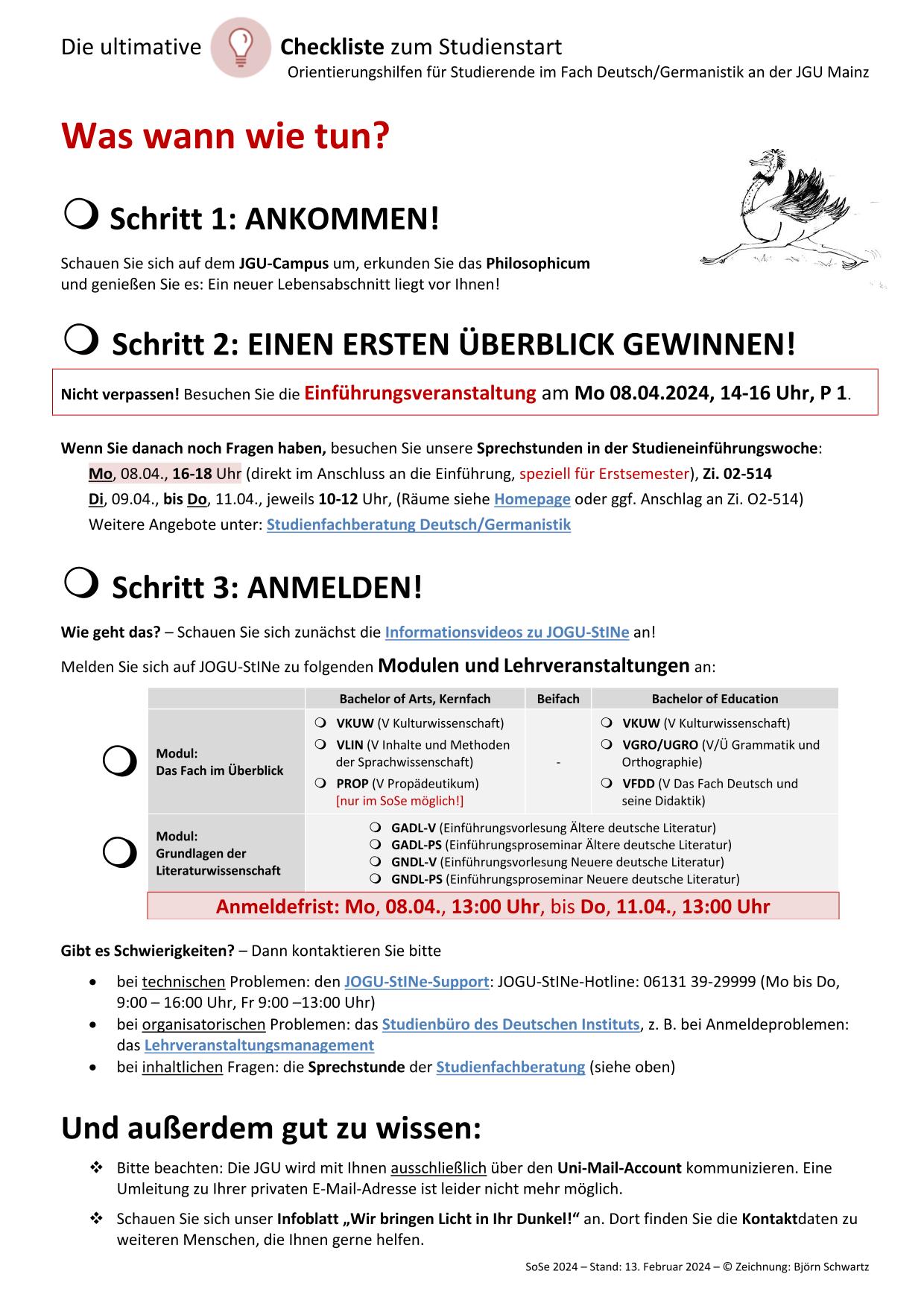 X
Checkliste
X
Diese hilfreiche Checkliste finden Sie ebenfalls unter: 
https://www.germanistik.uni-mainz.de/studienfachberatung/studienfachberatung-deutsch-germanistik/
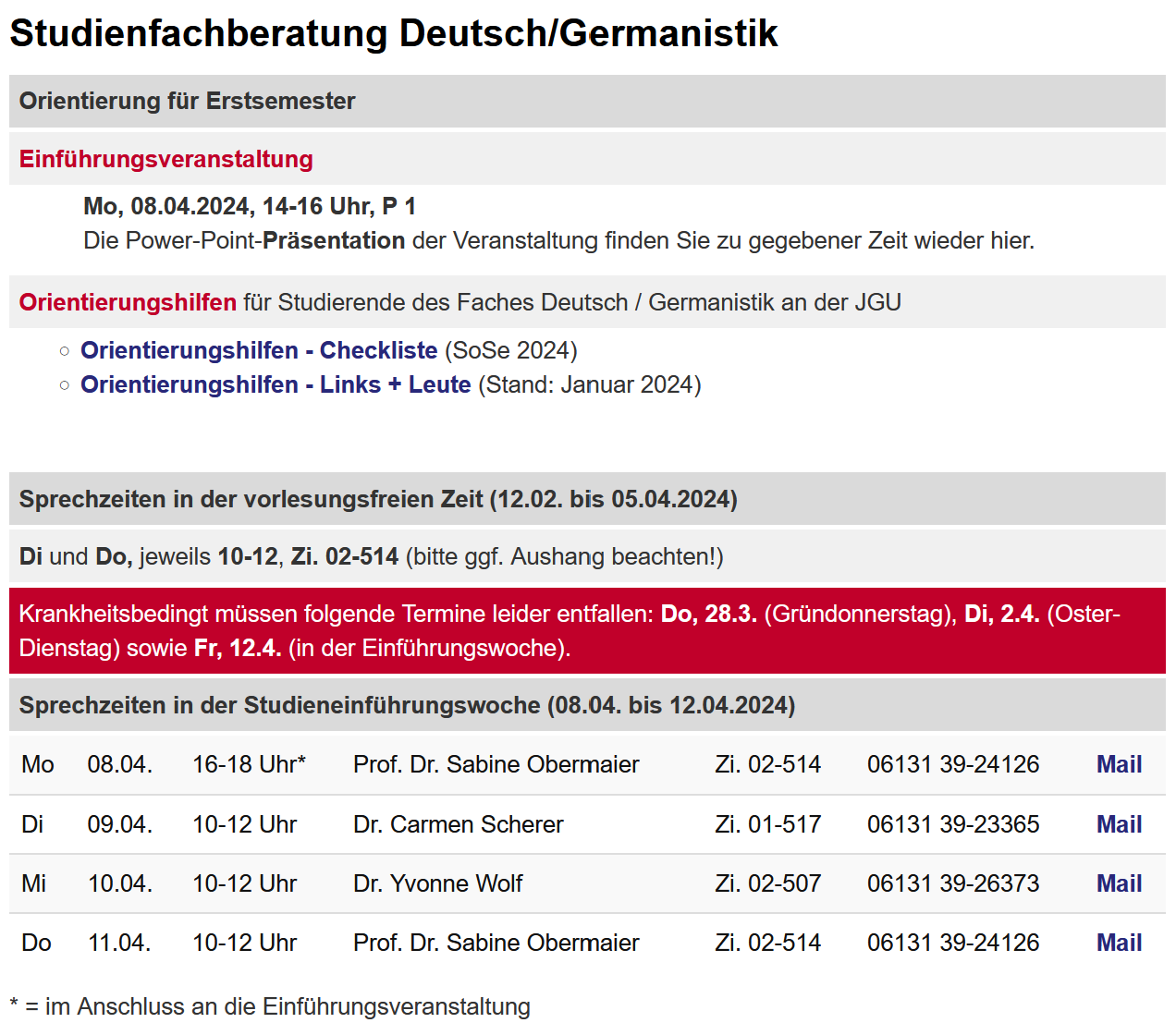 https://www.germanistik.uni-mainz.de/studienfachberatung/studienfachberatung-deutsch-germanistik/
... na, denn mal los!
Alles klar?
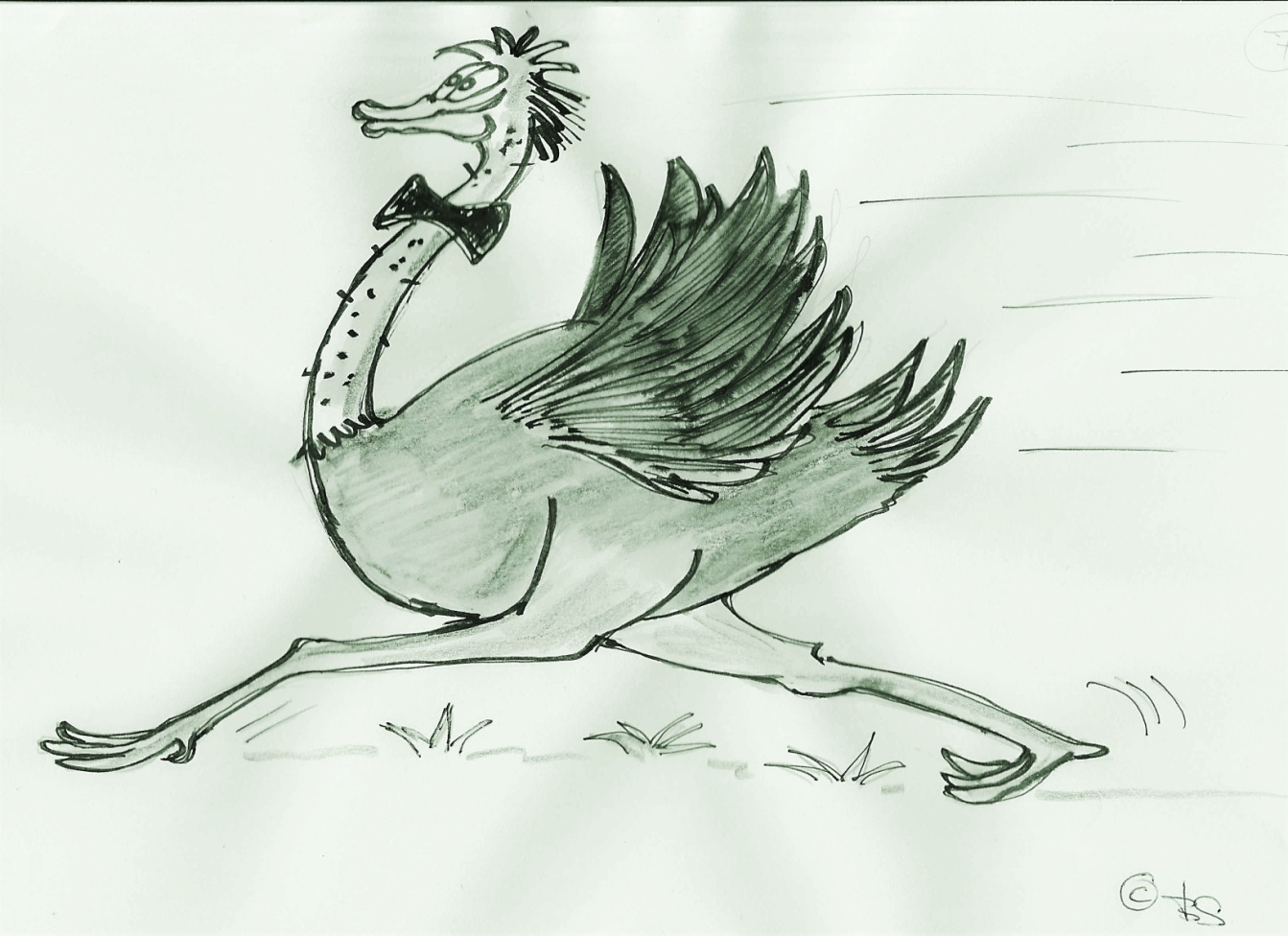 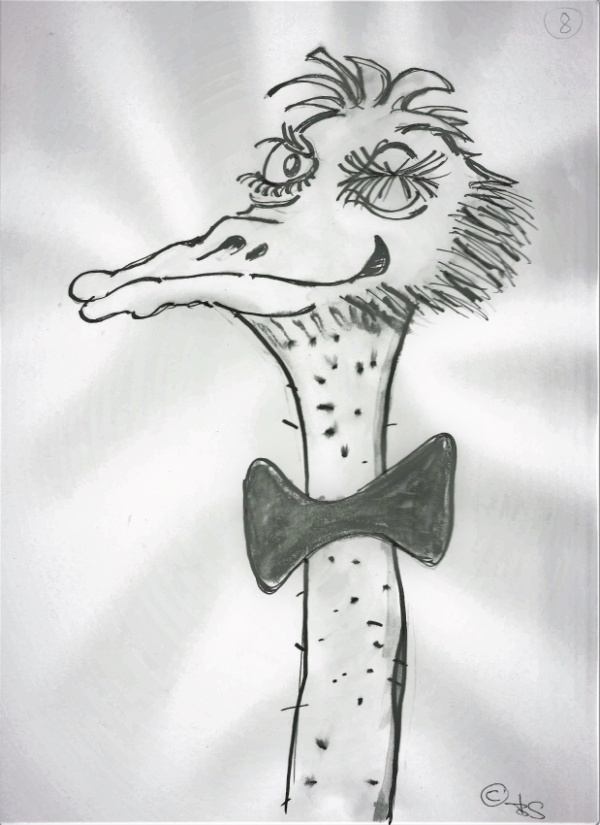 © Zeichnungen: Björn Schwartz